Go~Go~Goal2021 高風險病人血脂達標及促進方案競賽ASCVD高風險病人血脂照護品質提升簡報主題：參賽單位：
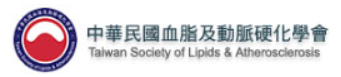 促進方案發想背景 – 想解決什麼問題?
2
促進方案介紹 – 怎麼做?
3
促進方案成本估算 – 要多少人力?多少金額投入?
4
促進方案(預期)成果 – 改善了什麼?
5